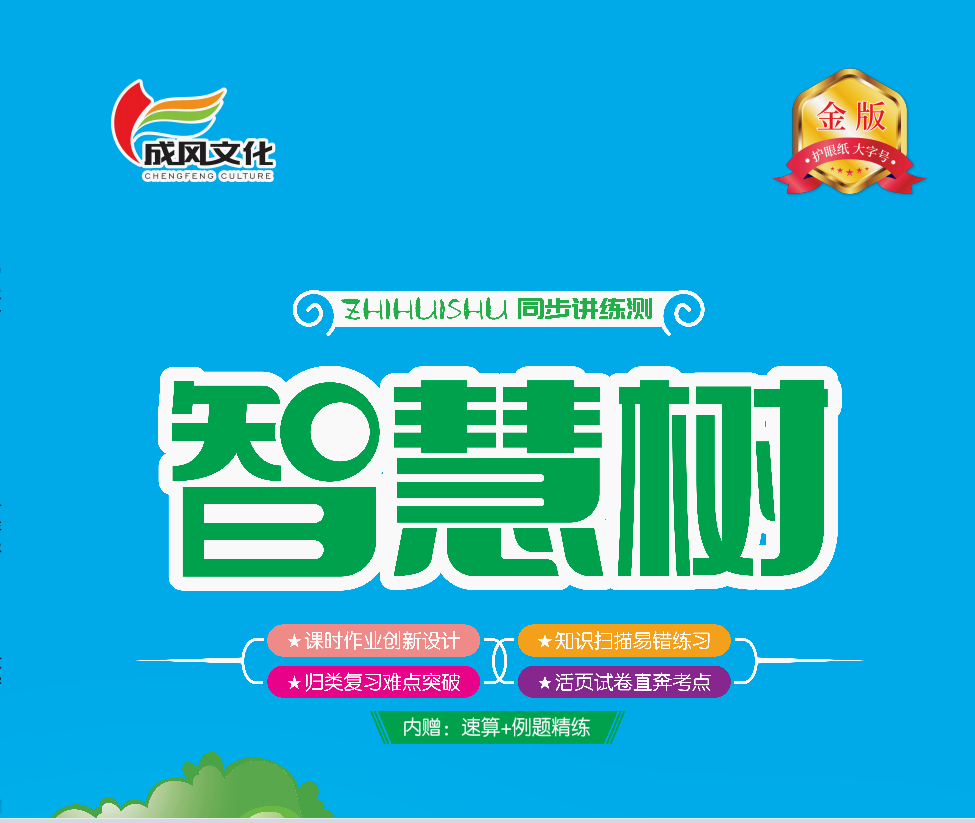 第六单元 有趣的平面图（一）第4课时 动手做（三）
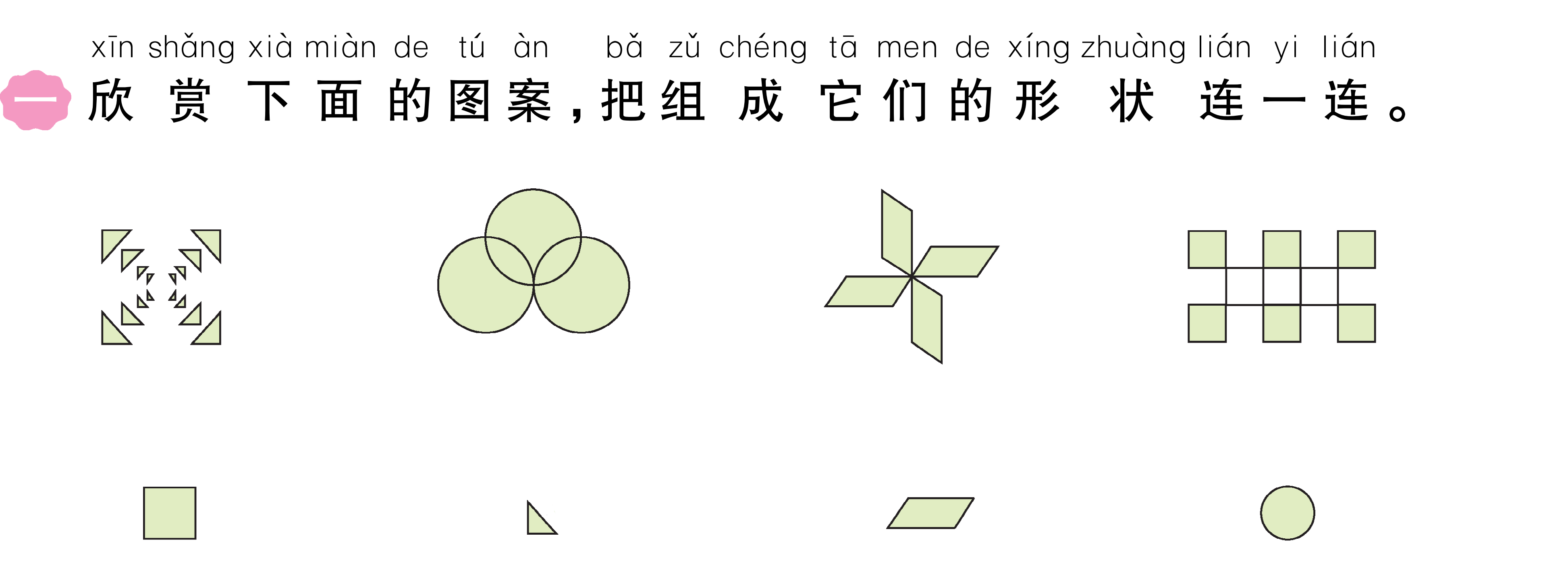 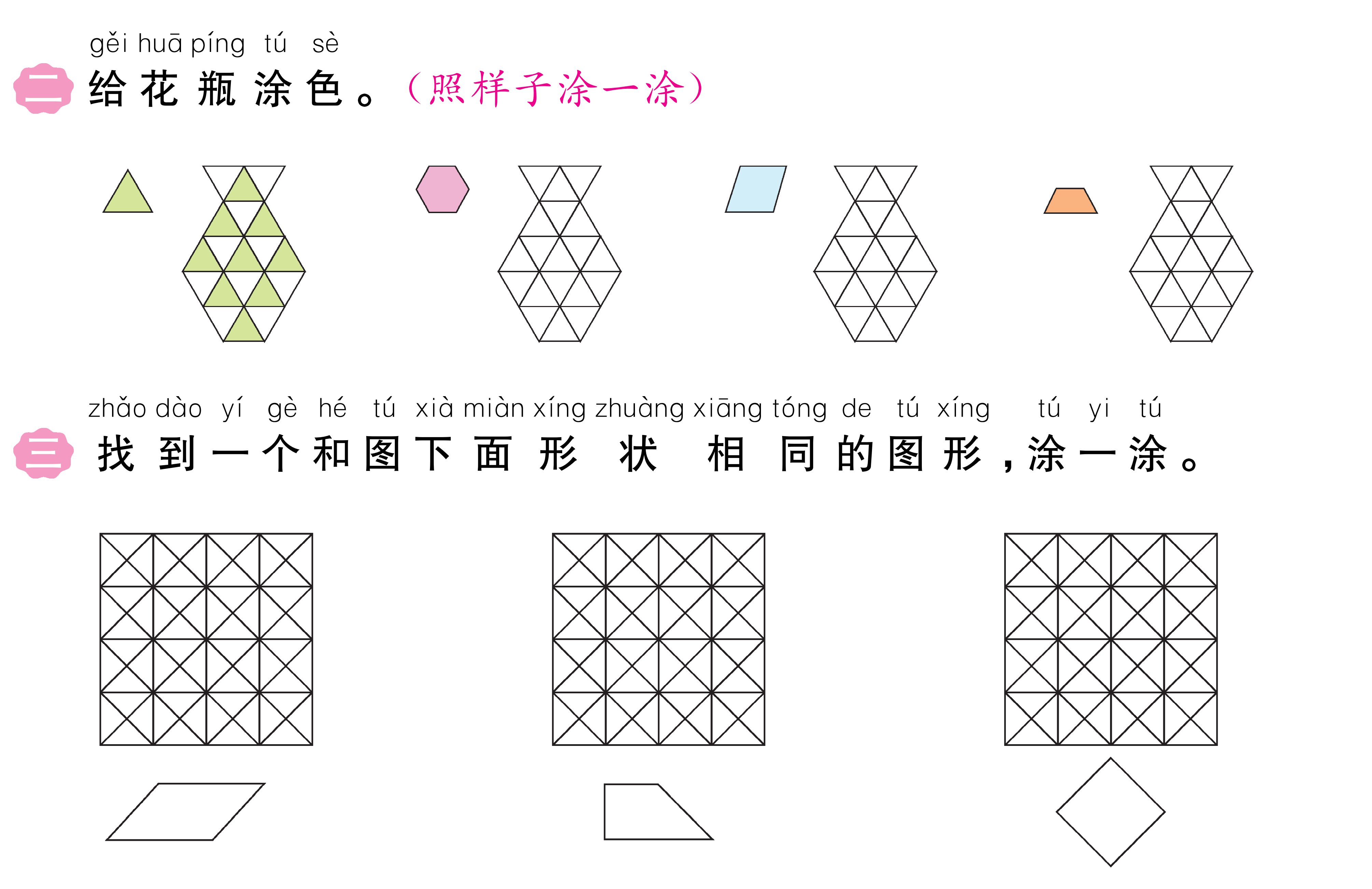 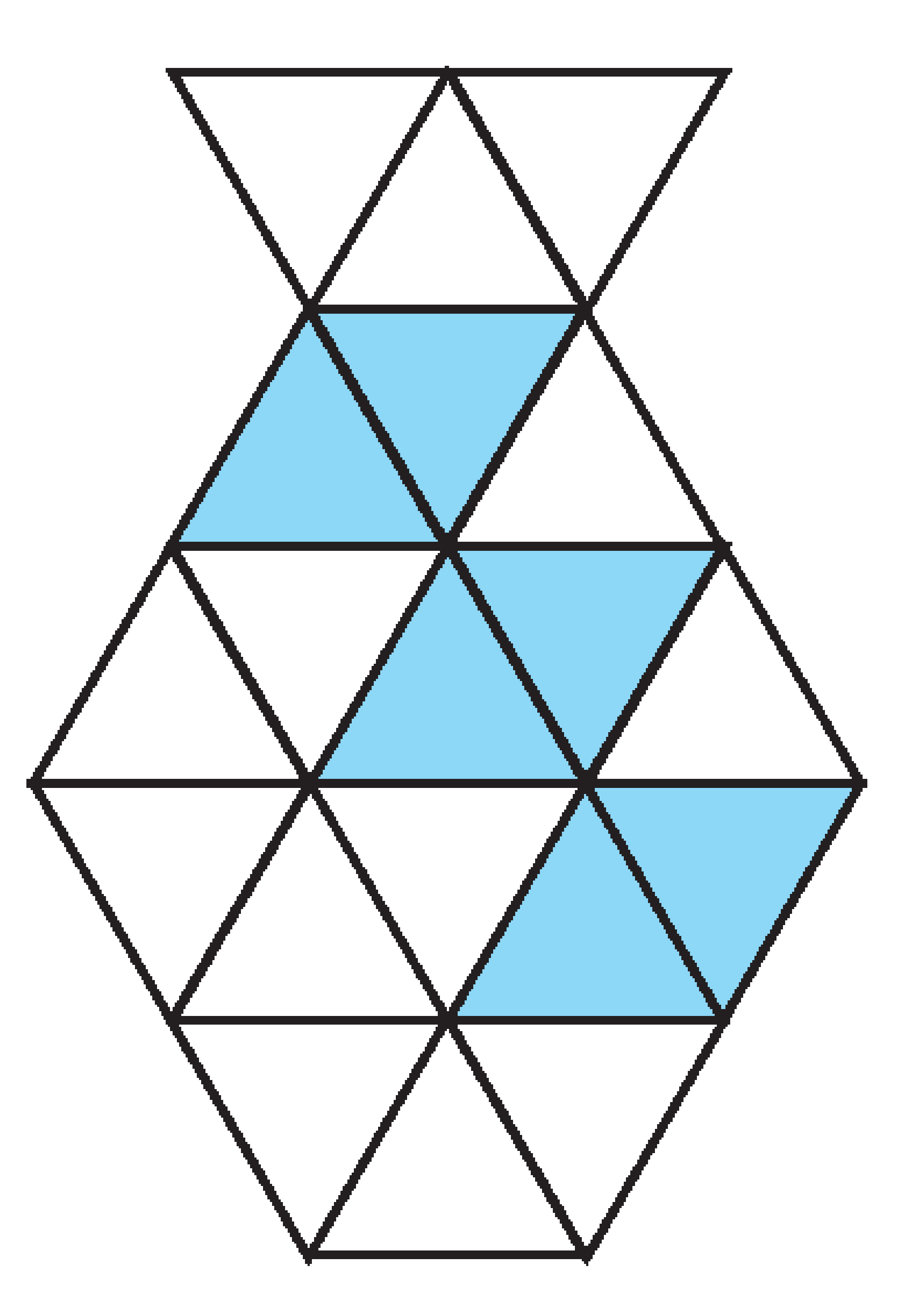 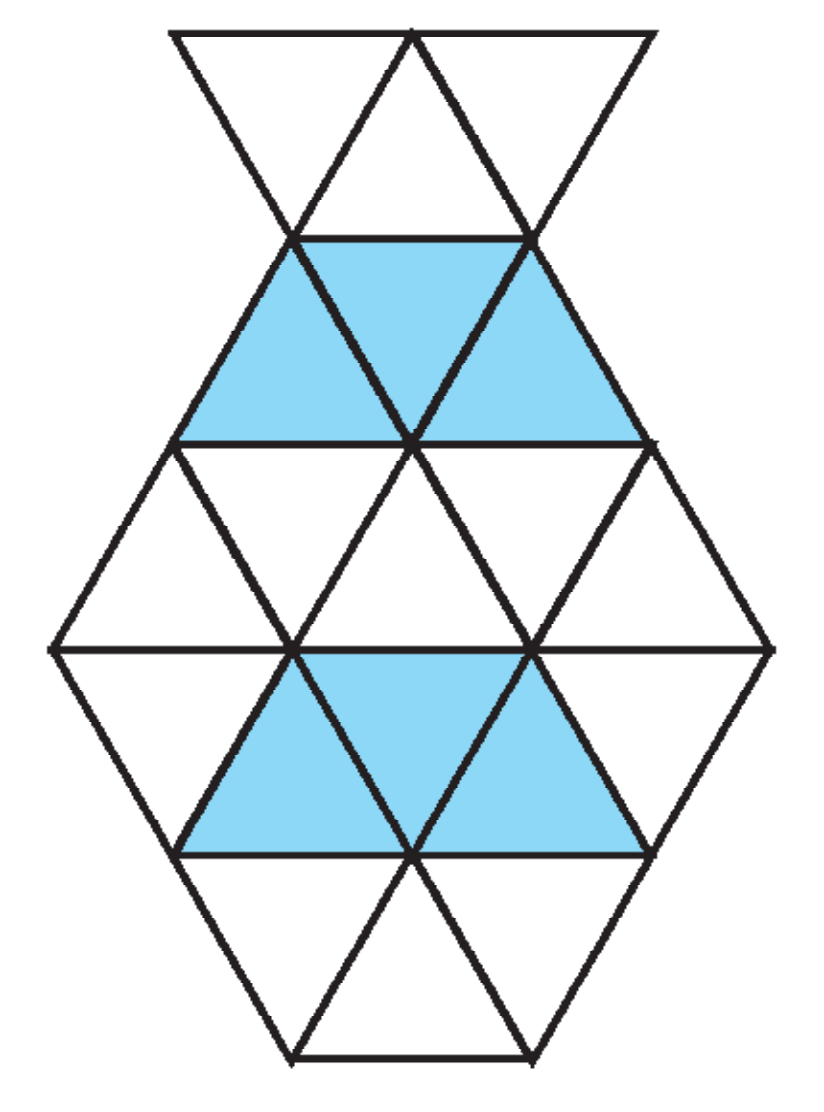 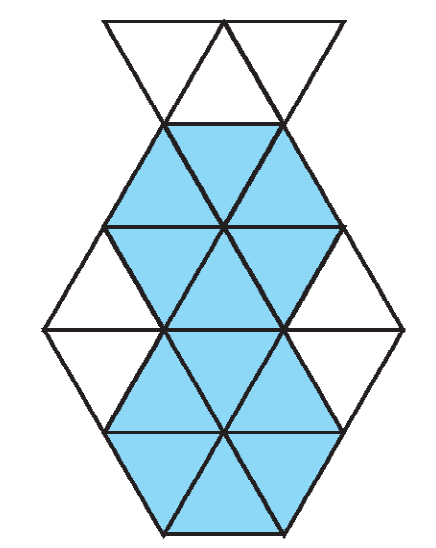 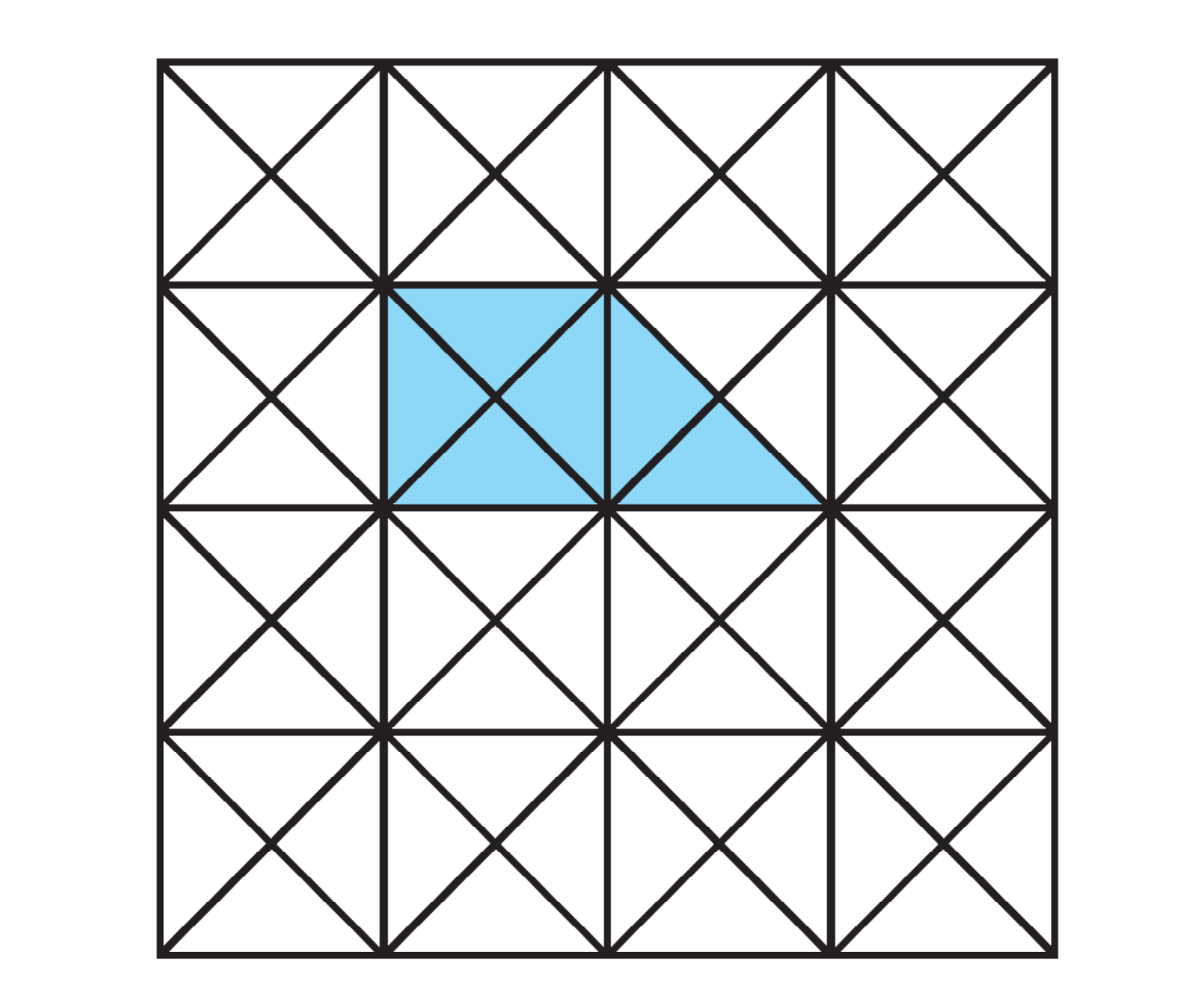 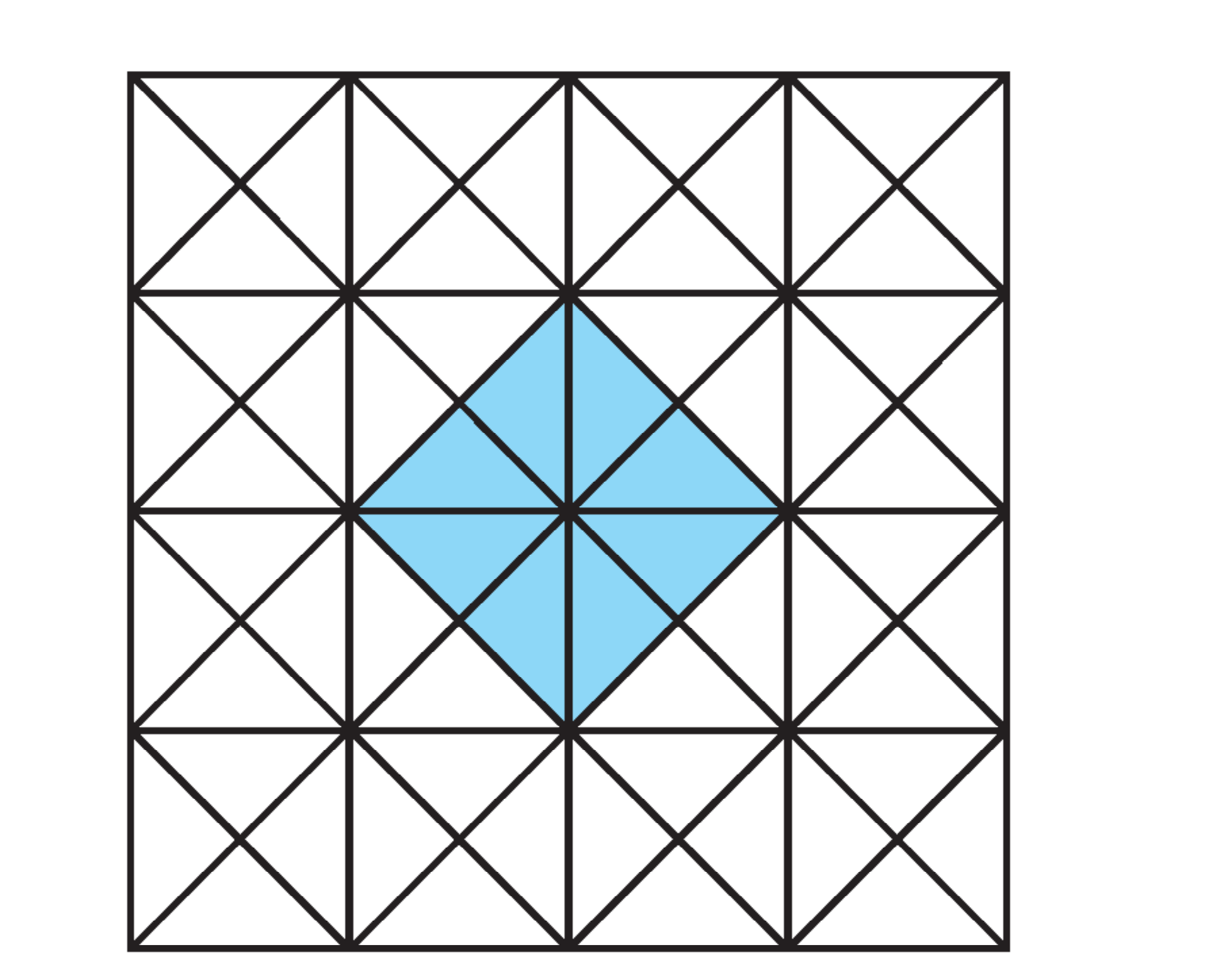 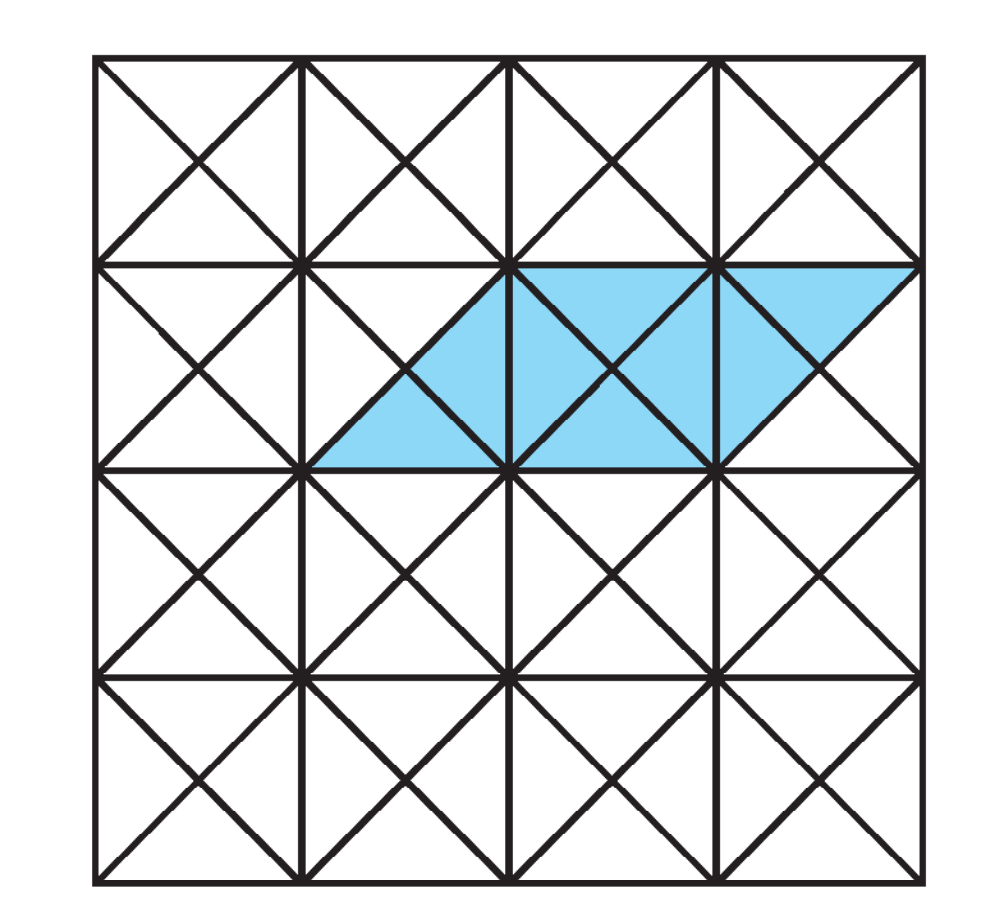 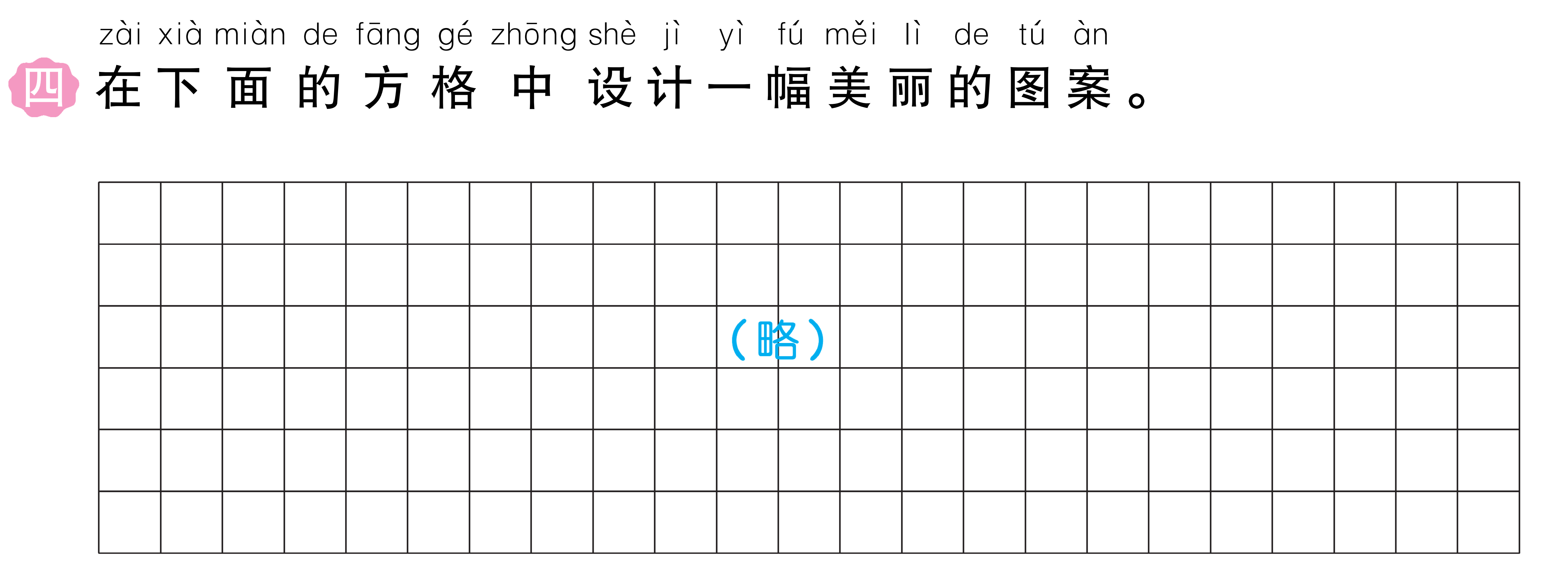 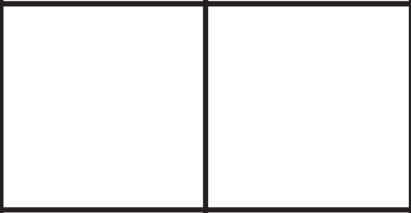 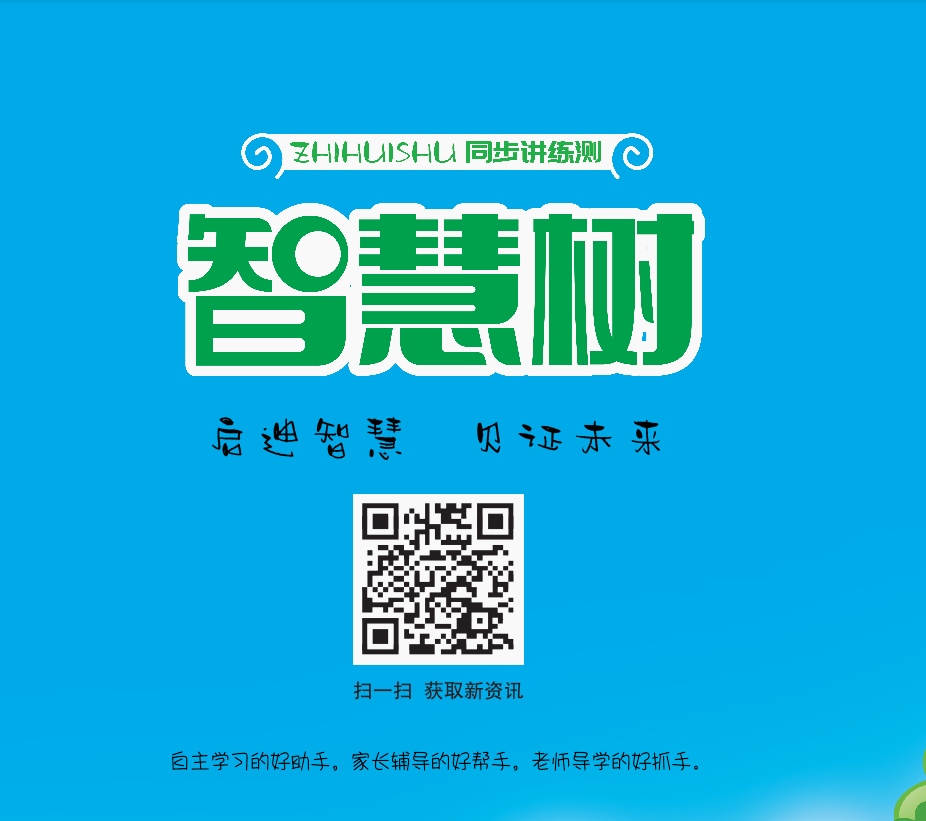 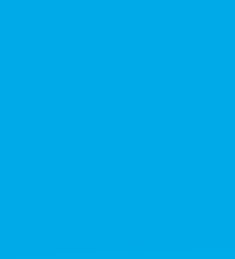